МКДОУ АГО «Ачитский детский сад «Улыбка» – филиал «Уфимский детский сад «Радуга»Тематическая неделя «Дети и труд – рядом идут»(15.01. – 19.01.2018 г.)
п. Уфимский 2018 год
Трудовая деятельность дошкольников
Трудовая деятельность оказывает положительное влияние на физическое развитие детей. Особенно полно это проявляется в ситуации, когда ребенок трудится на свежем воздухе. Труд позволяет развить интеллектуальные и физические способности, а также воспитать нравственность в ребенке. Труд способствует повышению самооценки ребенка, благодаря чему малыш чувствует себя полезным и нужным обществу. Трудясь, ребенок понимает, что вносит свой вклад во что-то общее, радуется полученному результату. 
Трудовое воспитание является необходимым, важнейшим условием успешной подготовки детей к жизни в социуме. Дети, воспитанные с ранних лет в труде, отличаются самостоятельностью, организованностью, активностью, опрятностью, умением себя обслужить. Труд это то, что развивает маленького человека, поддерживает его, помогает ему самоутвердиться. Трудовое воспитание в детском саду должно быть одним из ведущих направлений.
СамообслуживаниеI группа раннего возраста
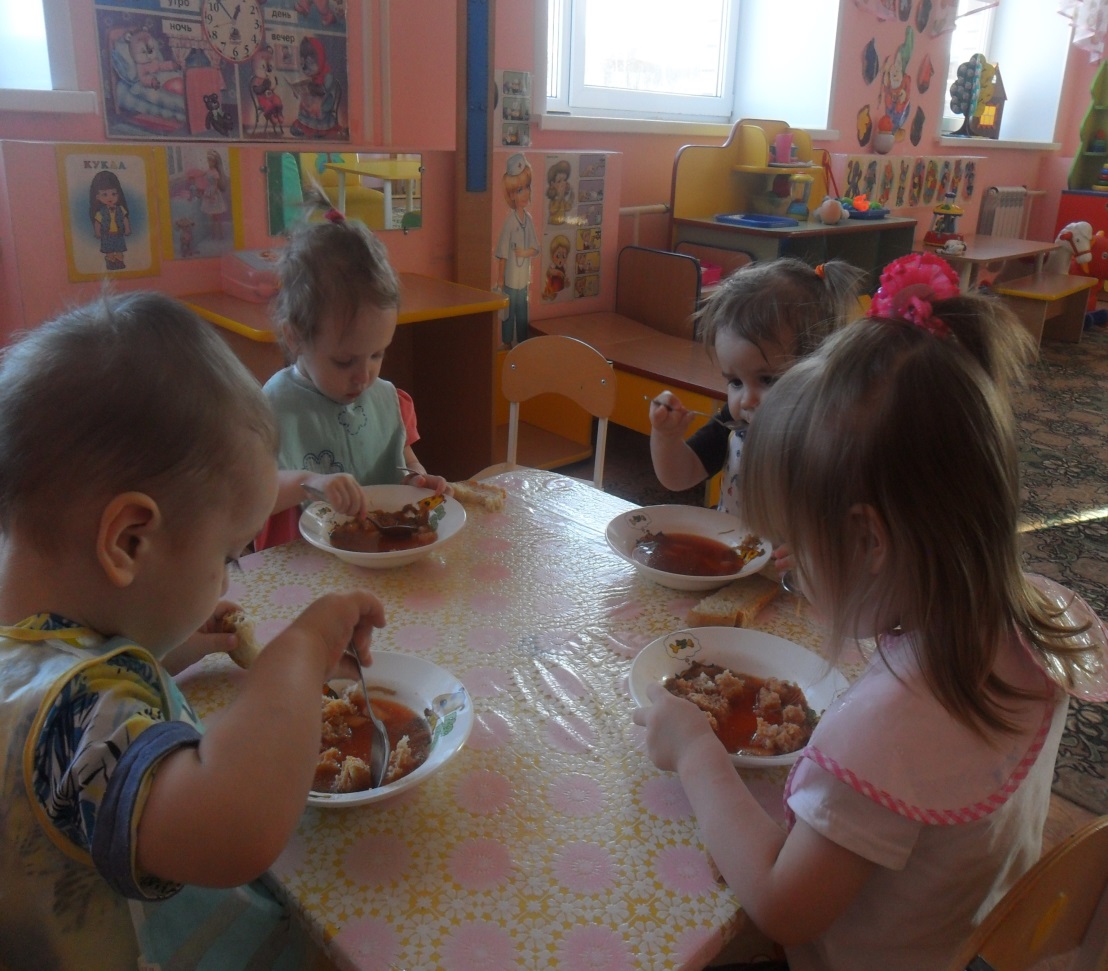 Всё умеем самиI группа раннего возраста
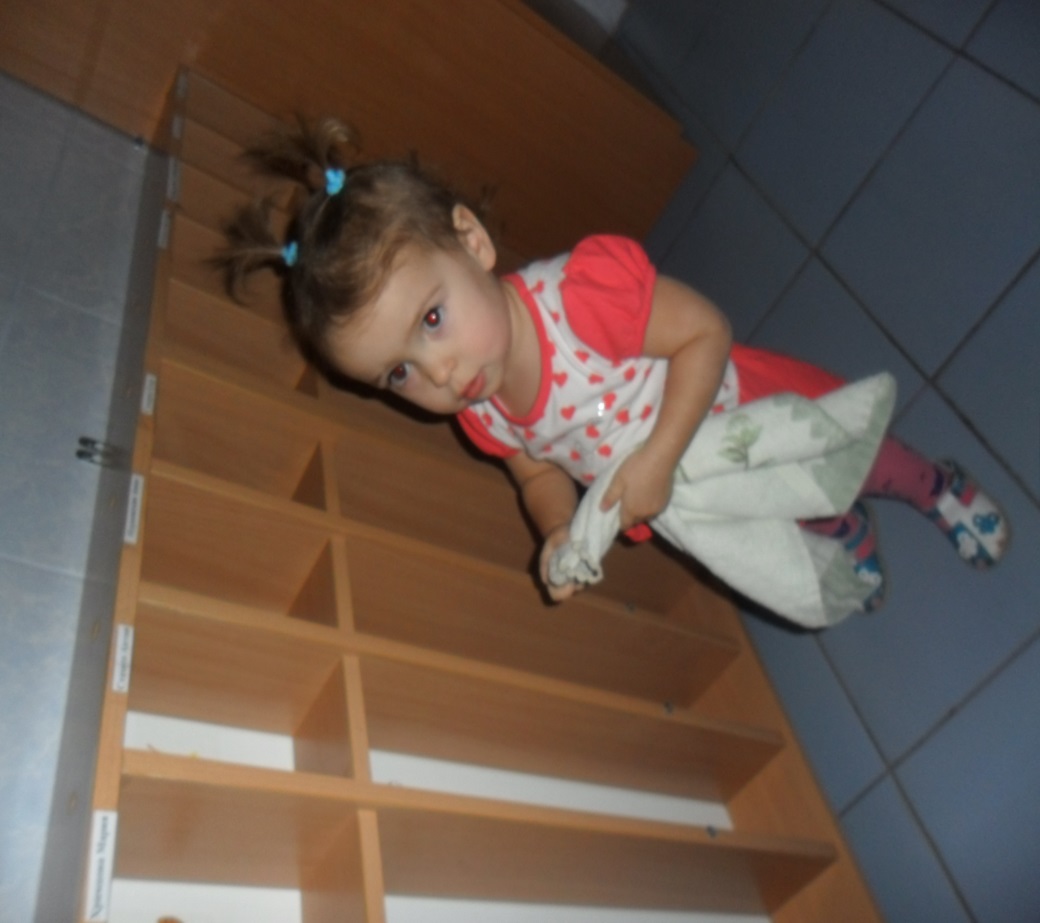 Поможем убрать снегI группа раннего возраста
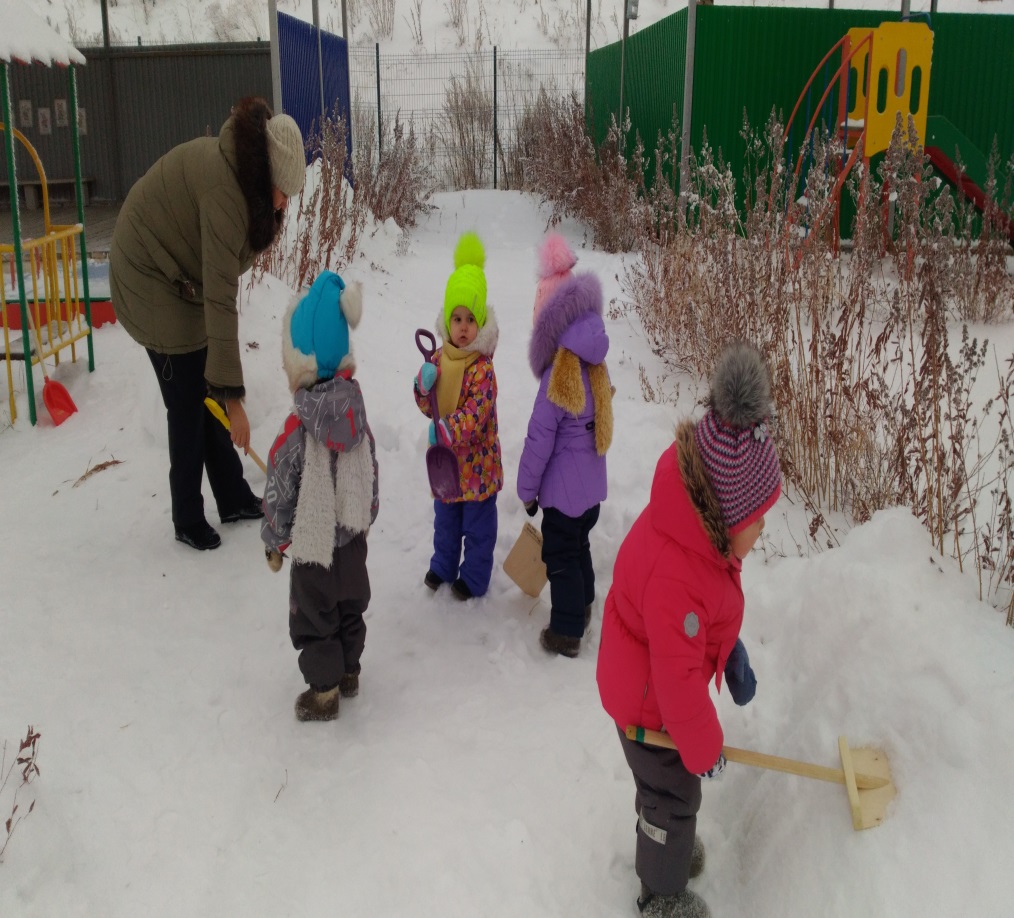 Поможем пернатым друзьямI группа раннего возраста
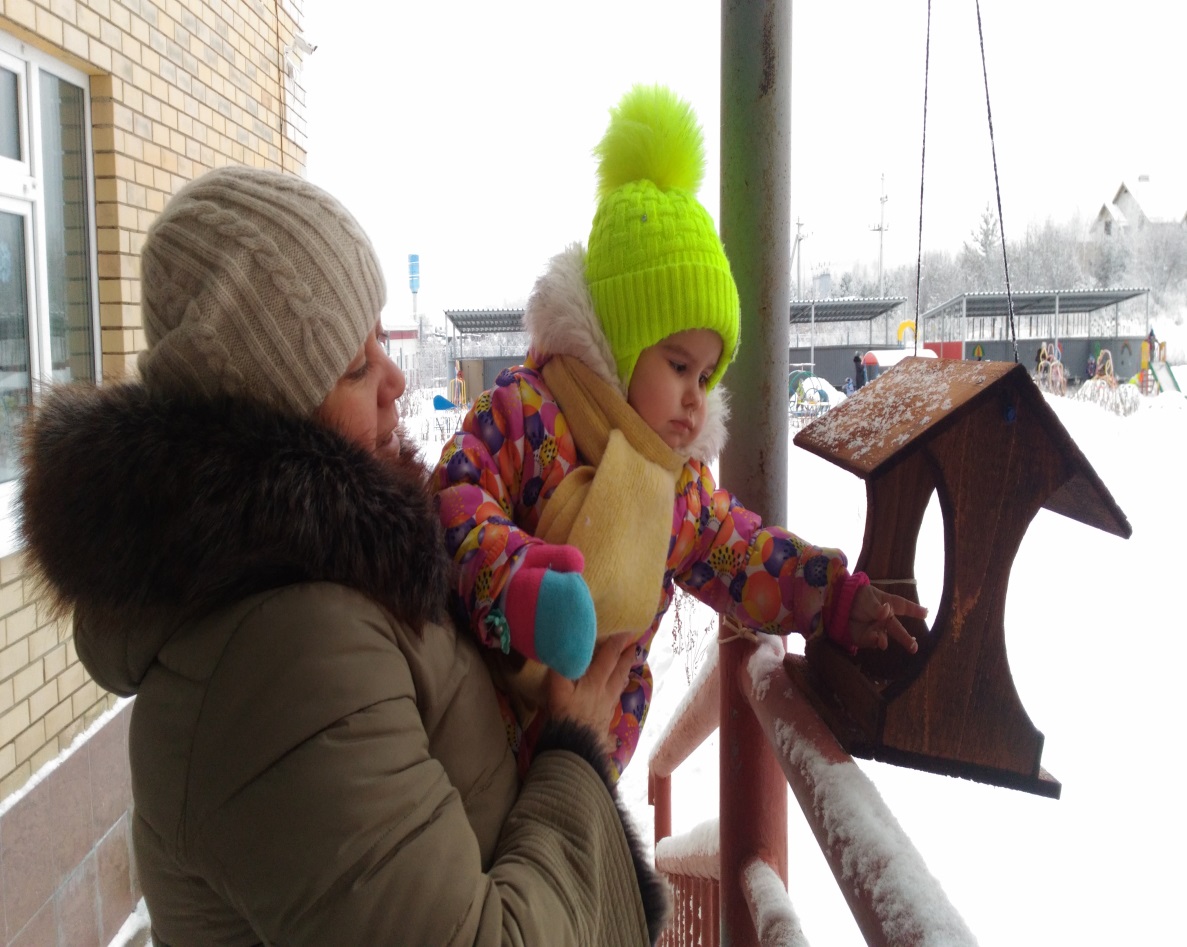 Поручения: убираем  строительный материал после игры, протираем столы от пыли.  II группа раннего возраста
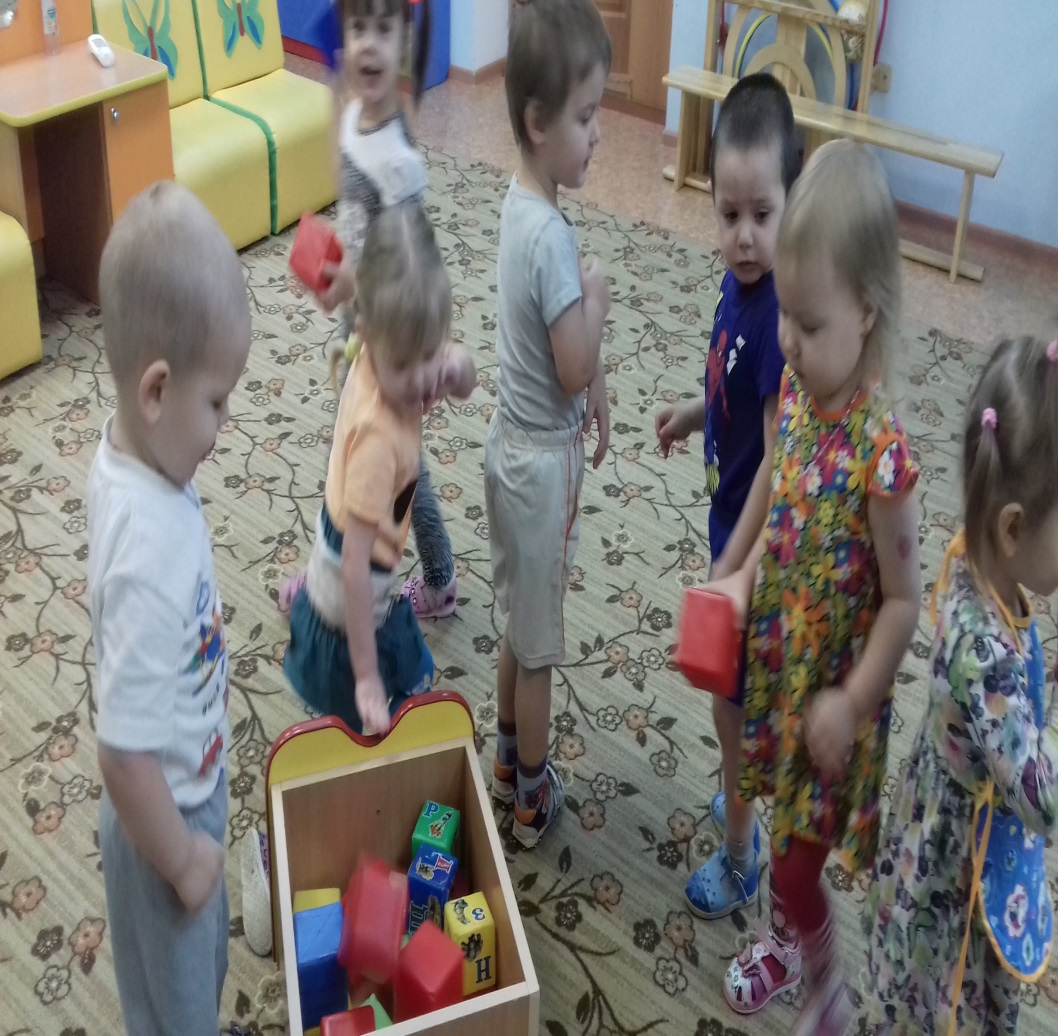 «Чистые тарелки»Поручение – мытье детской посудымладшая группа
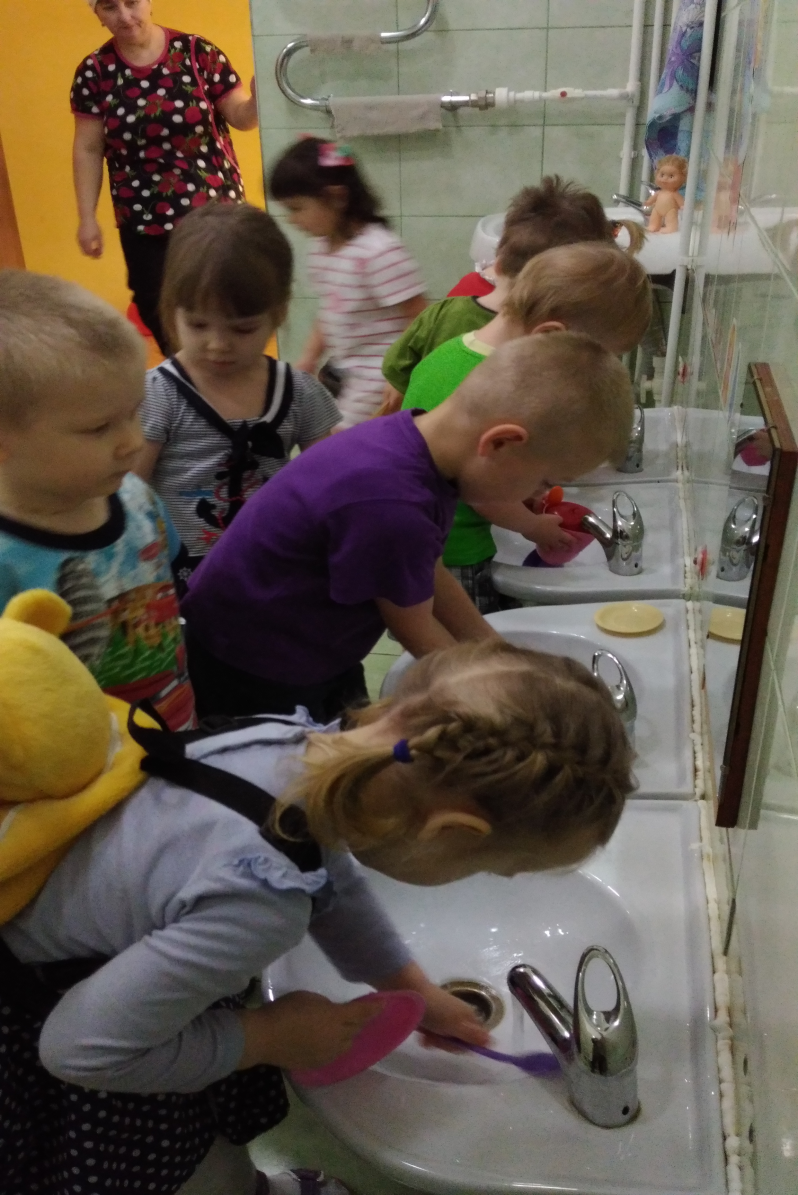 Трудовая деятельность на воздухе – очищаем веранду от снегамладшая группа
«Чистые игрушки»  Поручение– мытье игрушекмладшая группа
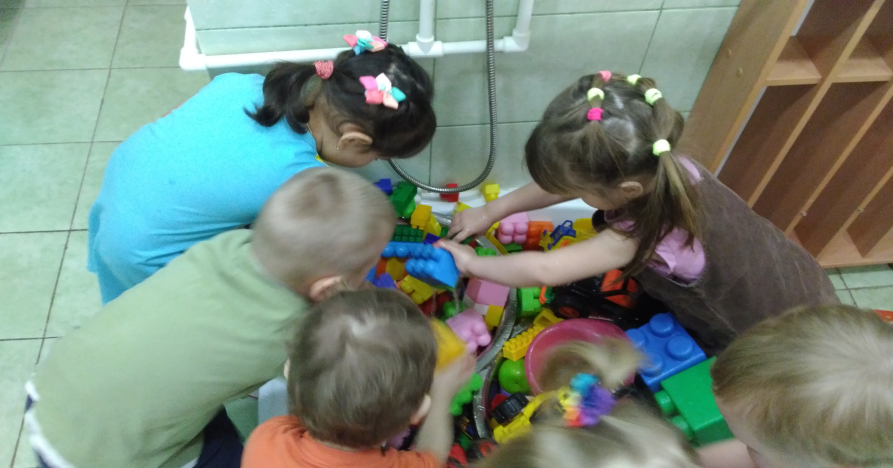 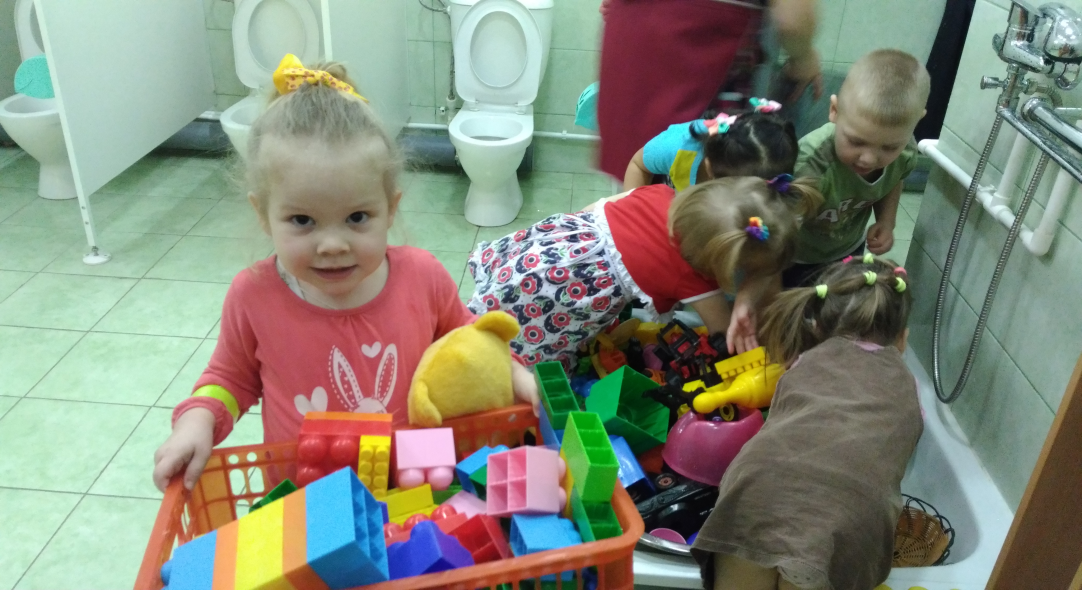 Трудовая деятельность на воздухе - строим горкумладшая группа
«Мамины помощники»беседа о труде мамы; совместная трудовая деятельность - влажная уборка помещениямладшая группа
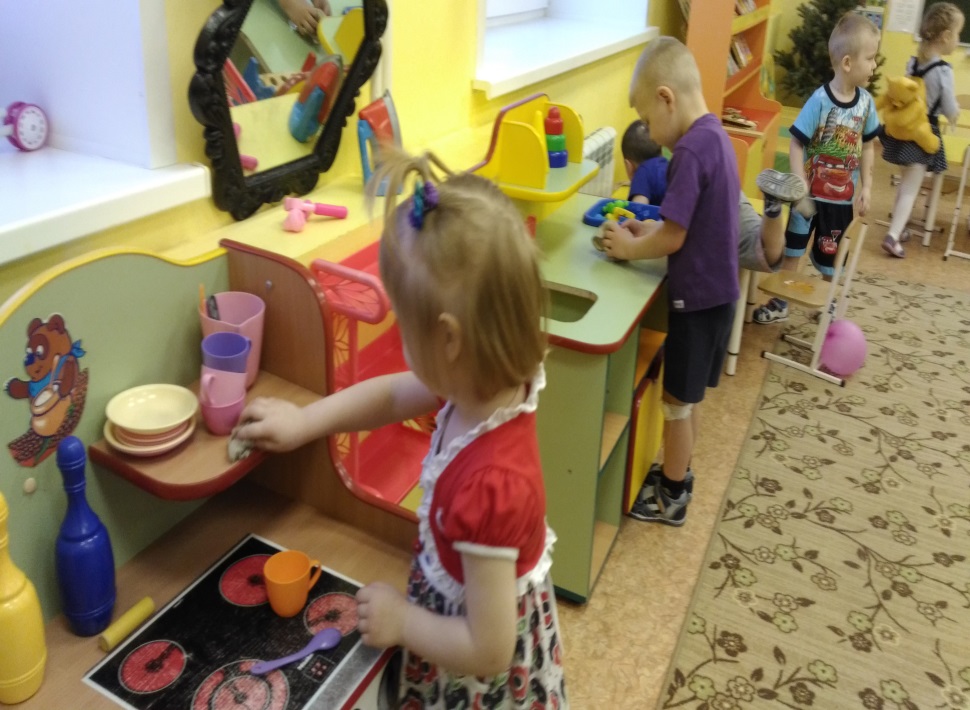 НОД по трудовому воспитанию «Чистые игрушки»средняя группа
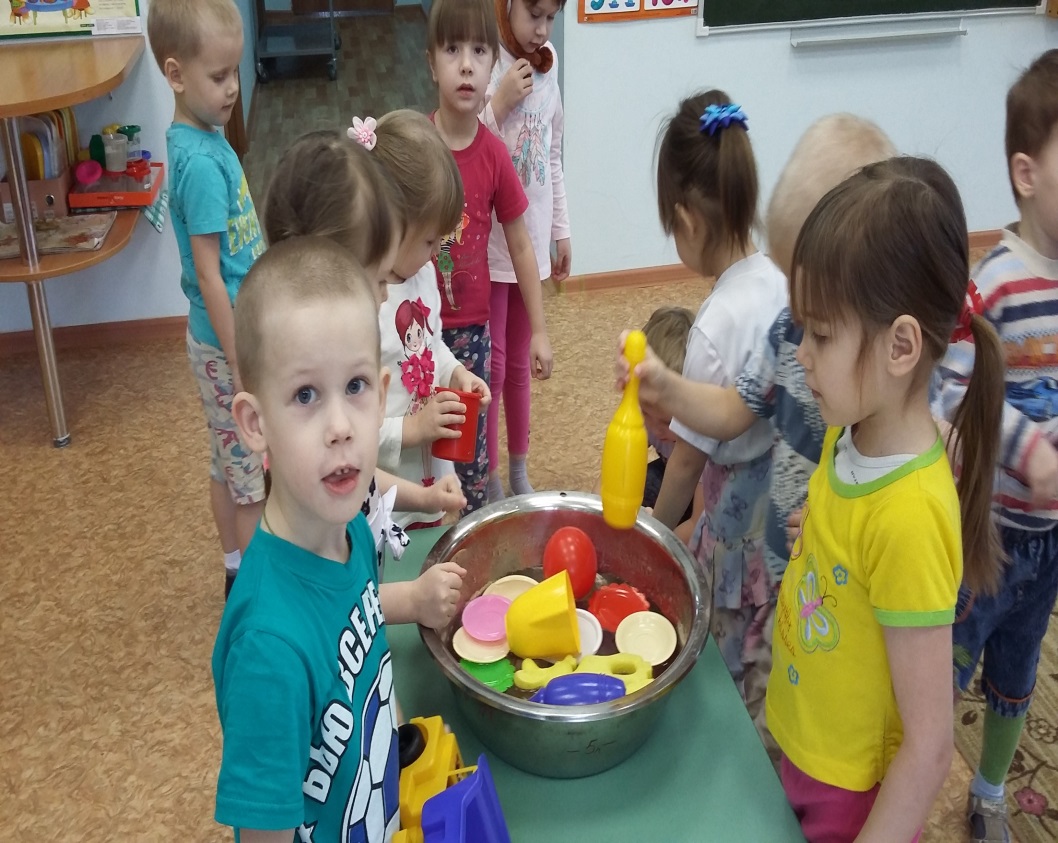 Помогли Мишутке вымыть игрушкиСредняя группа
Хозяйственно-бытовой труд – дежурство по столовойстаршая группа
Трудовая деятельность на воздухе - строим лабиринтстаршая группа
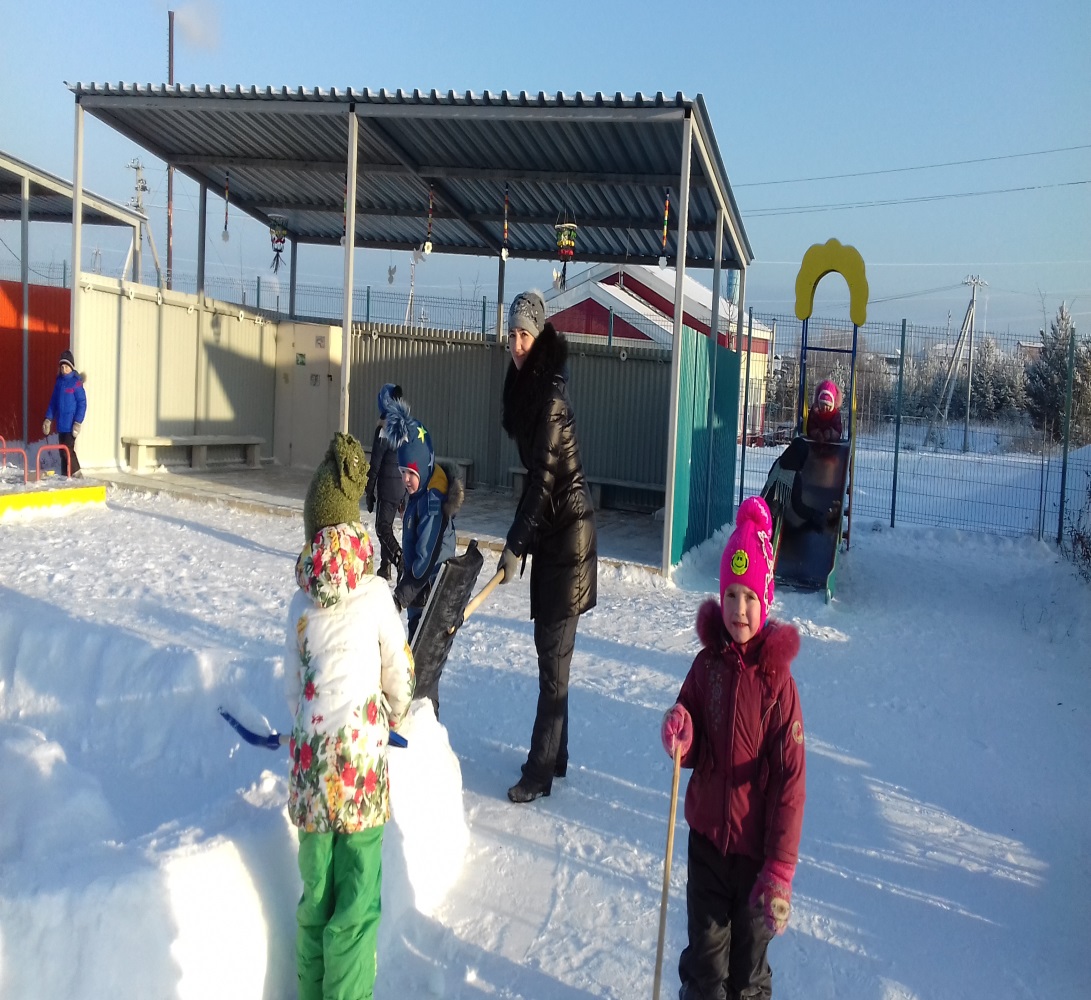 Учимся пришивать пуговицыстаршая группа
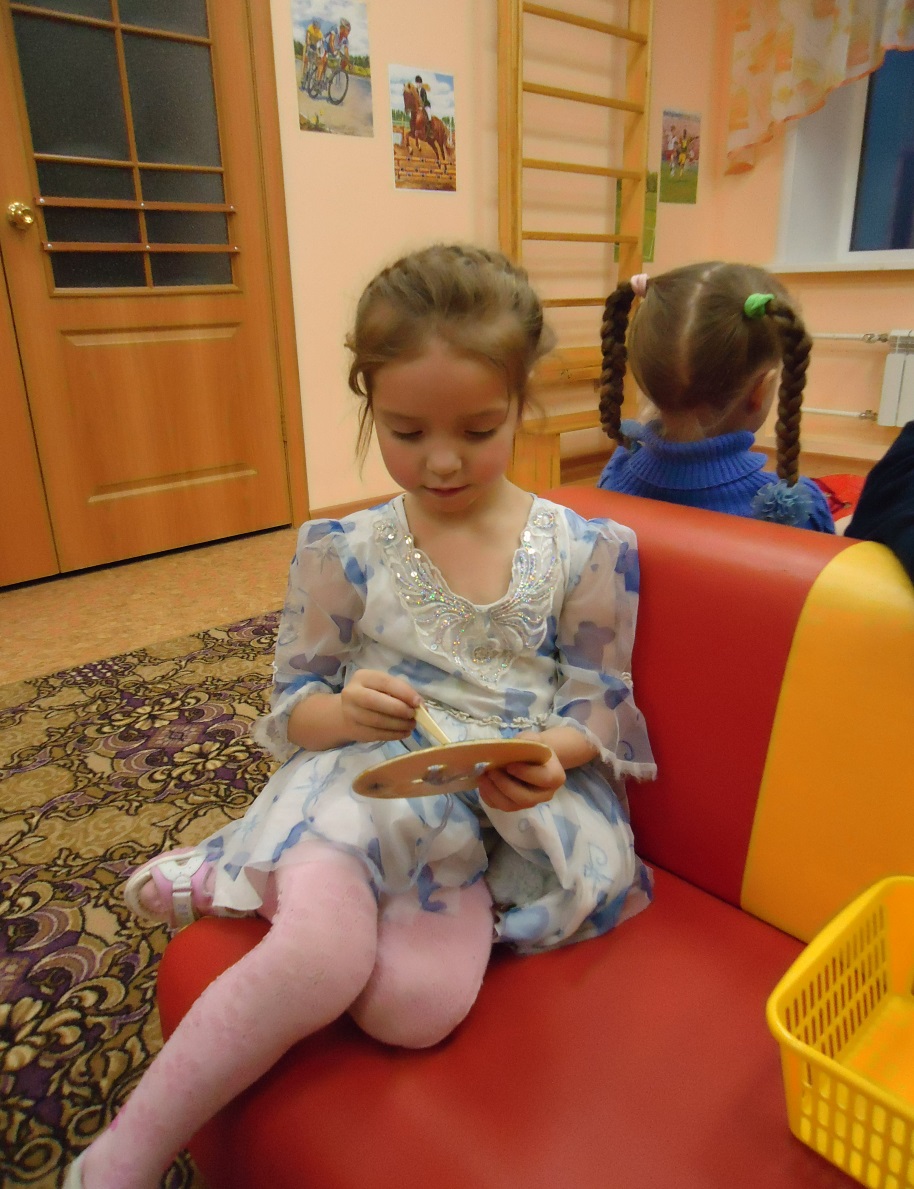 Хозяйственно-бытовой труд. Ухаживаем за растениями. Подготовительная группа
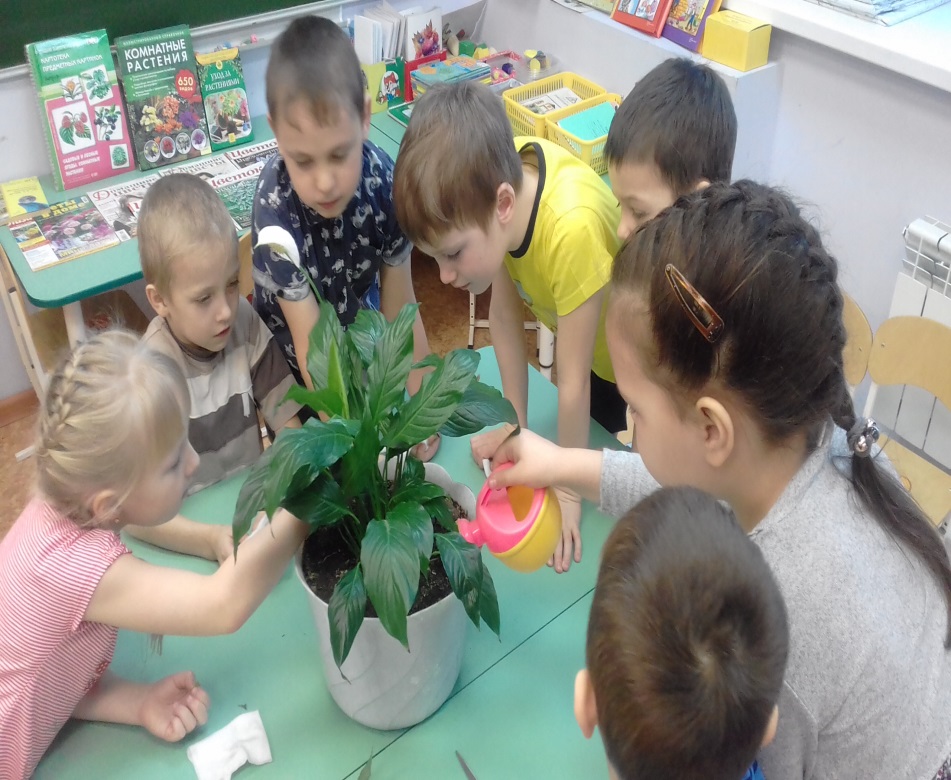 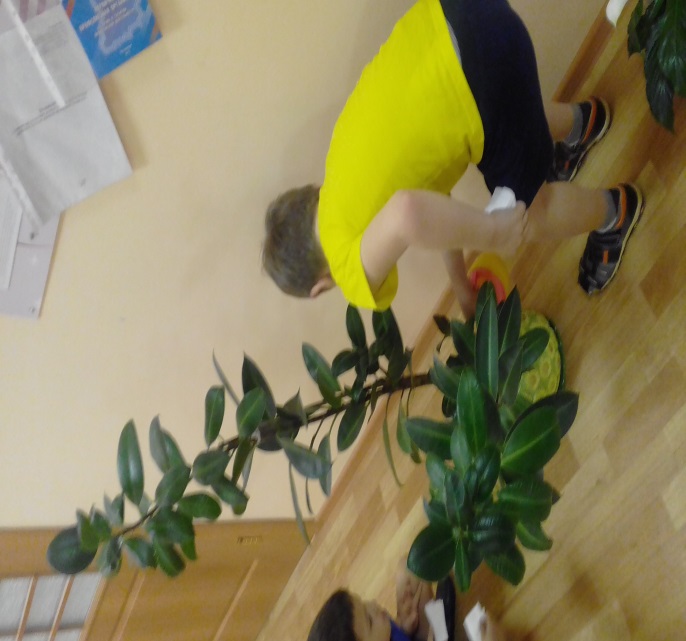 Хозяйственно-бытовой труд. Заправляем кровати после сна. Подготовительная группа
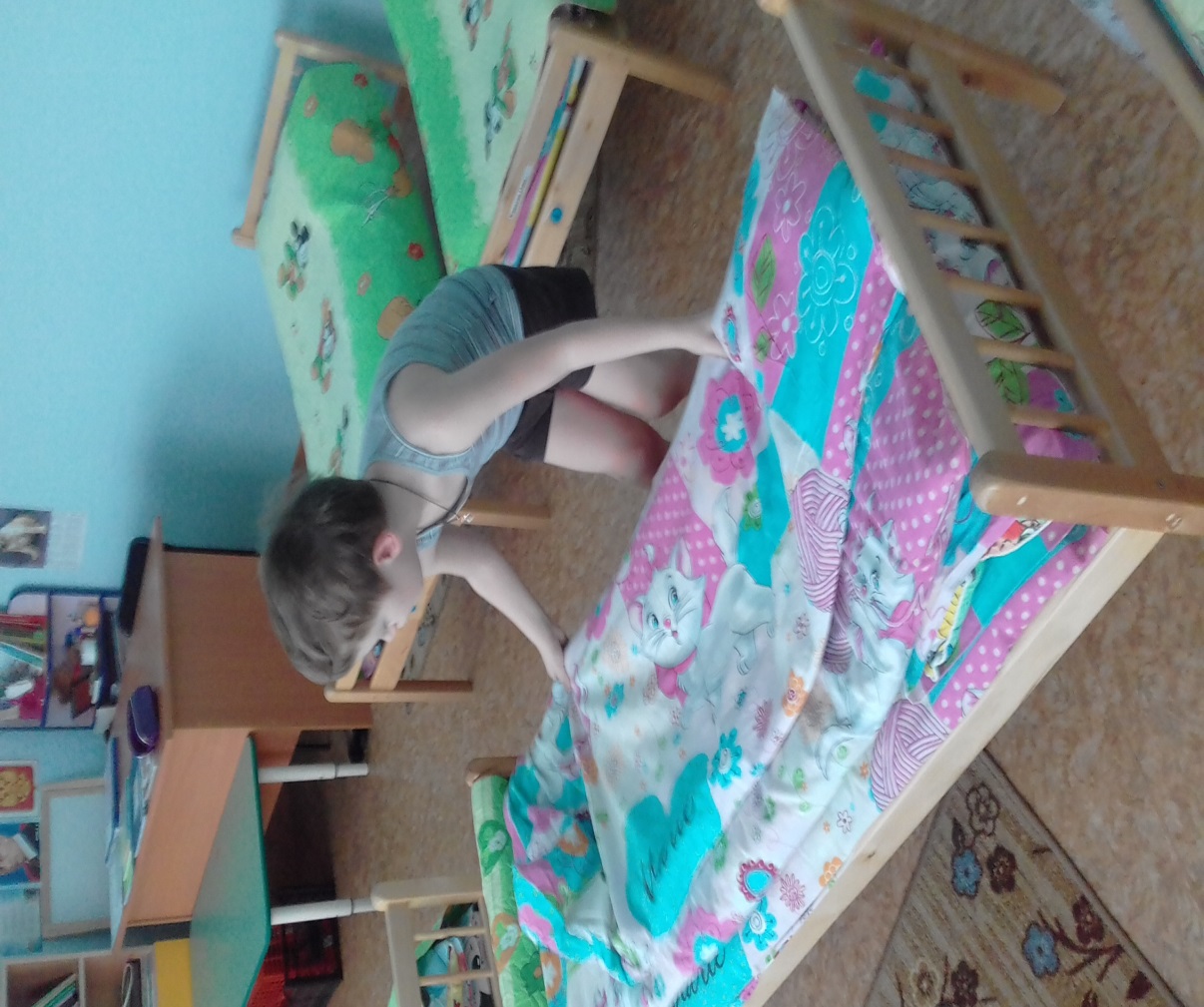 Формирование представлений о труде взрослых. Знакомимся с трудом стеклодувов. Подготовительная группа.
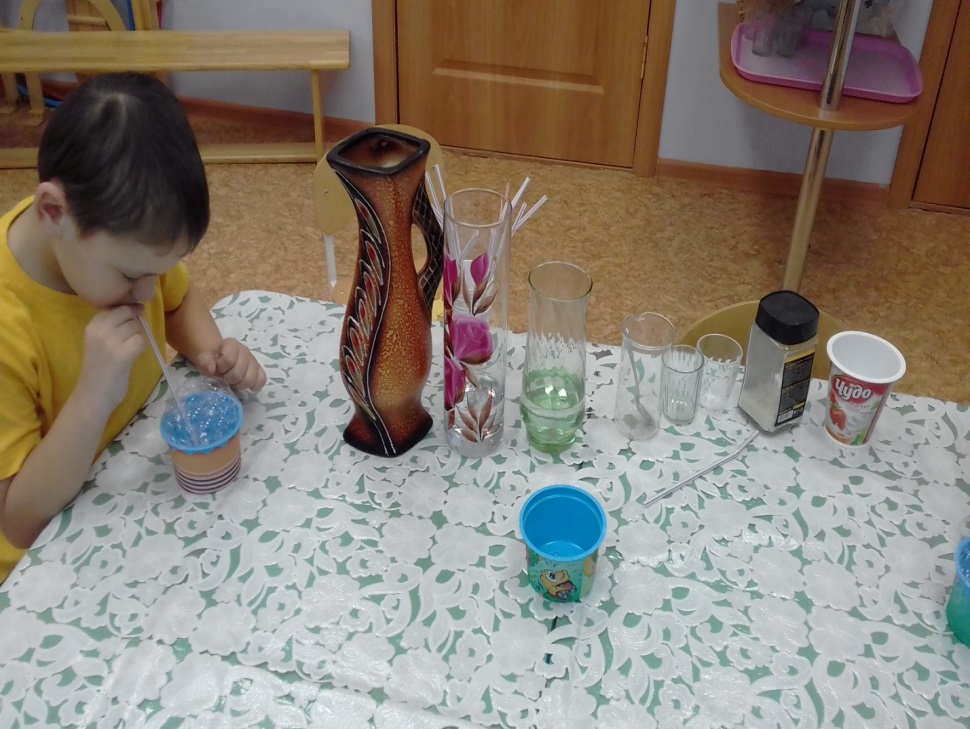 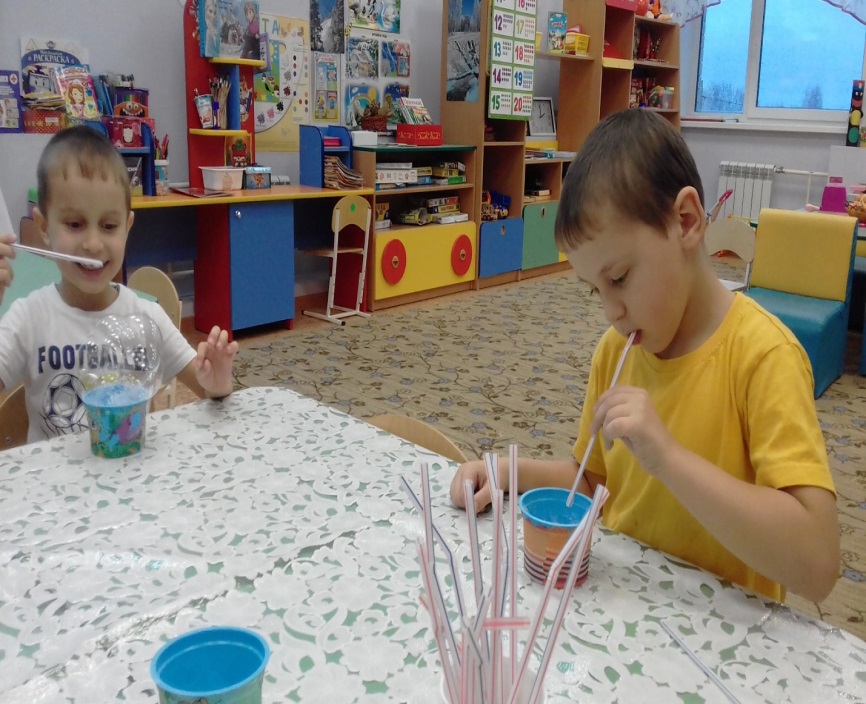 Спасибо за внимание!